Оформление книжного уголкаподготовила:Баранова Ю.Ю.
Детские книги пишутся для воспитания,
а воспитание – великое дело,
им решается участь человека.
Белинский В. Г.
Федеральный государственный образовательный стандарт дошкольного образования , утв. Приказом Минобрнауки России, включает ряд требований, среди которых требования  к условиям реализации основной образовательной программы дошкольного образования, в том числе к развивающей предметно- пространственной среде, и к оформлению уголка книги.
Что такое уголок книги?
Это особое, специально выделенное и оформленное место в групповой комнате,
Уголок книги должен быть во всех группах детского сада.
Оформление уголка книги каждый воспитатель может проявить индивидуальный вкус и творчество – главные условия, которые должны быть соблюдены, это удобство и целесообразность.
Уголок книги должен быть уютным, привлекательным, располагающим ребенка к неторопливому сосредоточенному общению с книгой.
Уголок книги играет существенную роль в формировании у дошкольников интереса и любви к художественной литературе.
Кроме того, внимательно рассматривая иллюстрации, ребенок приобщается к изобразительному искусству, учится видеть и понимать графические способы передачи литературного содержания.
При оформлении книжных уголков педагоги должны руководствоваться принципами, определенными ФГОС ДО:
-  трансформируемости
- вариативности
- насыщенности
- доступности
- безопасности
Как рационально организовать уголок книги.
1. Уголок книги располагают вдали от мест игр детей, чтобы шумные игры не отвлекали ребенка от сосредоточенного общения с книгой.
2. Нужно продумать правильное освещение:
Естественное (вблизи окна) и электрическое (наличие настольной лампы, настенного бра) для вечернего чтения.
3. Существуют различные варианты оформления книжного уголка:
– Полочки, открытые витрины, где хранятся книги, альбомы;
– Специально выделенные столы и к ним стулья или кресла.
Главное, чтобы ребенку было уютно, чтобы все располагало его к неторопливому, сосредоточенному общению с книгой.
4. Подбор литературы и педагогическая работа должны соответствовать возрастным особенностям и потребностям детей.
– Нельзя определить точный срок пребывания на выставке каждой отдельной книги.
– В среднем срок пребывания книги в уголке книги составляет 2-2,5 недели.
Критерии оформления книжных уголков по ФГОС:
1.младший возраст.
Количество книг 4-5 (одинаковые по содержанию, но разные по оформлению)
Наличие 2-3 экземпляров одинаковых книг
Наличие 3-4 тематических книг, книг разных литературных жанров
Издания яркие, с крупными иллюстрациями, знакомые детям
Наличие нетрадиционных книг ( книги-ширмы, книги-игрушки, музыкальные книги)
Наличие набора сюжетных картинок
Наличие тематических игрушек «Игрушки», «Животные»
Наличие постоянного персонажа- «жителя» книжного уголка
–  Воспитатель знакомит детей с Уголком книги,
–  Его устройством и назначением,
–  Приучает рассматривать книги (картинки) только там,
–  Сообщает правила, которые нужно соблюдать:
брать книги только чистыми руками,
перелистывать осторожно,
не рвать, не мять, не использовать для игр.
– Предпочтение отдается книжкам-картинкам таким как «Колобок», «Теремок» с иллюстрациями Ю. Васнецова; «Детки в клетке» С. Маршака с рисунками Е. Чарушина; рассказы из Азбуки Л. Толстого с рис. А. Пахомова; «Путаница», «Федорино горе» и др. К. Чуковского с рис. В. Конашевича; «Цирк», «Усатый-полосатый», «Сказка о глупом мышонке» С.Маршака с рис. В Лебедева; «Что такое хорошо и что такое плохо?», «Конь-огонь» В. Маяковского с рис. А. Пахомова и др.
2.Средний возраст.
Наличие книг разных жанров художественной литературы (сказка, рассказ, стихотворения)
Подборка книг в соответствии с сезоном, темой недели, хронологической датой
3-4 книги с одним и тем же произведением, но с разными иллюстрациями
Портрет детского писателя.  Книги с его произведениями
Наличие наборов предметных, сюжетных картинок
Наличие открыток для рассматривания по знакомым произведениям
Наличие «аптечки» для книг
Использование детских работ для оформления книжного уголка
– Закрепляются основные умения самостоятельно и аккуратно рассматривать книги, эти умения должны стать привычкой.
– Воспитатель обращает внимание детей на то, что книги легко мнутся и рвутся, показывает способы ухода за ними, привлекает к наблюдениям за починкой книги и участию в ней.
– Во время рассматривания картинок в книге воспитатель обращает внимание детей не только на героев и их действия, но и на выразительные подробности
– иллюстраций (костюм героя, своеобразные предметы обстановки, некоторые детали пейзажа и пр.).
3. Старшая и подготовительная группы
Наличие книг разных жанров художественной литературы. В подготовительной группе должна быть оформлена библиотека
Тематическая выставка книг
Наличие книг, соответствующих программным требованиям
Наличие книг, с которыми дети знакомятся в ходе ОД
Портрет детского писателя.  Книги с его произведениями
Наличие книг-самоделок
Наличие журнала интересных дат
Наличие альбома детского художественного творчества
Наличие дидактических игр по развитию речи
Журналы с учетом гендерной принадлежности детей
Наличие «аптечки» для книг
 На книжной витрине можно помещать одновременно 10-12 разных книг.
Спасибо за внимание!
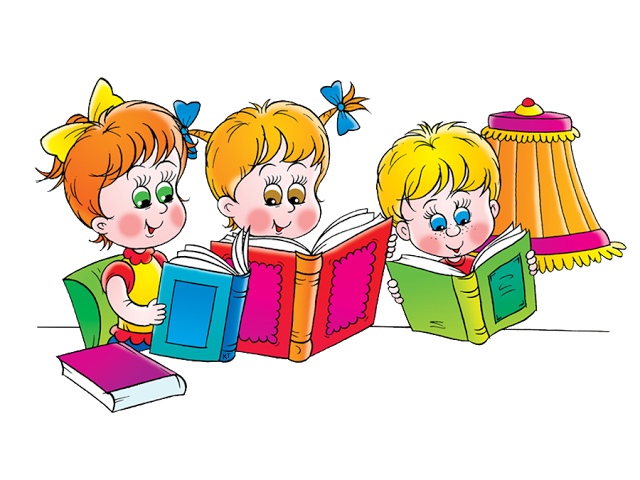